Figure 8. Categories of modulatory effects from iPMv and cPMv across ISIs and recorded muscles. (A) Categories of ...
Cereb Cortex, Volume 26, Issue 10, October 2016, Pages 3905–3920, https://doi.org/10.1093/cercor/bhw186
The content of this slide may be subject to copyright: please see the slide notes for details.
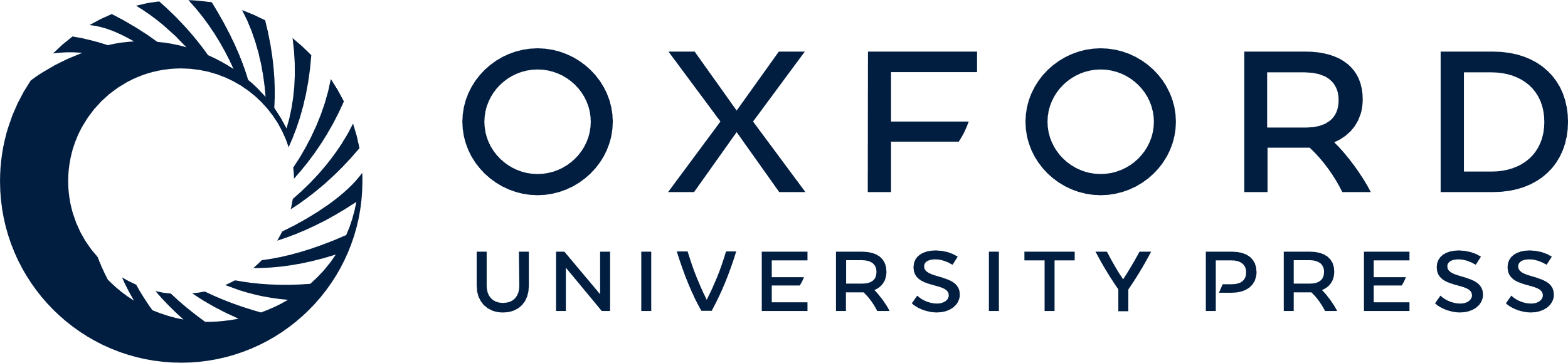 [Speaker Notes: Figure 8. Categories of modulatory effects from iPMv and cPMv across ISIs and recorded muscles. (A) Categories of conditioning effects across ISIs. Out of the 42 MEPs that were conditioned with iPMv stimulation, 15 MEPs were in Group Pure Facilitation (left, white bar; see color code at the top right of the figure) and 13 were in Group Pure Inhibition across ISIs (middle, black bar). In contrast, out of the 44 MEPs with cPMv conditioning, only 6 were in Group Pure Facilitation (left, light gray bar) and 24 in Group Pure Inhibition (middle, dark gray bars). The count of MEPs in Group Opposite was comparable after conditioning of both iPMv (n = 12) and cPMv (n = 13) (right bars). However, for MEPs conditioned by iPMv in Group Opposite, facilitatory effects were more common across ISIs (right, white section in the bar; n = 8). In contrast, for MEPs conditioned by cPMv in Group Opposite, inhibitory effects were more common across ISIs (right, dark gray section in the bar; n = 10). Dotted-gray sections in the bars on the right indicate the number of MEPs for which we found an equal number of occasions of inhibition or facilitation across ISIs. (B) Summary of conditioning effects across muscles. The same color code as in A is used. There were more cases with Pure Facilitation across recorded muscles after iPMv than cPMv conditioning (left bars). In contrast, there were more cases of Pure Inhibition across muscles after cPMv conditioning (middle bars). Finally, conditioning stimulation in both iPMv and cPMv induced comparable proportions of Mixed effects across muscles (i.e., simultaneous facilitation and inhibition in different muscles; right bars). Asterisks show significant differences.


Unless provided in the caption above, the following copyright applies to the content of this slide: © The Author 2016. Published by Oxford University Press.This is an Open Access article distributed under the terms of the Creative Commons Attribution Non-Commercial License (http://creativecommons.org/licenses/by-nc/4.0/), which permits non-commercial re-use, distribution, and reproduction in any medium, provided the original work is properly cited. For commercial re-use, please contact journals.permissions@oup.com]